Fig. 3 Southern blots of BamHI–PvuII-digested muscle DNA hybridized with a digoxigenin-labelled human mtDNA probe. A ...
Brain, Volume 123, Issue 7, July 2000, Pages 1339–1348, https://doi.org/10.1093/brain/123.7.1339
The content of this slide may be subject to copyright: please see the slide notes for details.
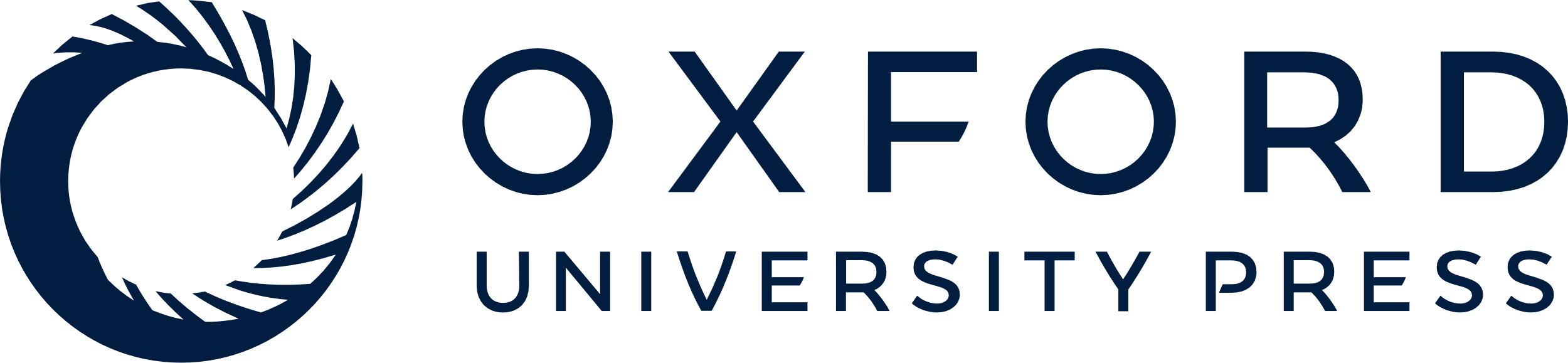 [Speaker Notes: Fig. 3 Southern blots of BamHI–PvuII-digested muscle DNA hybridized with a digoxigenin-labelled human mtDNA probe. A 1 μg aliquot of total DNA was digested with PvuII and BamHI and hybridized with a human mtDNA probe which recognizes the DNA as a 11.6 kb band (upper band) and a 5.0 kb band (lower band). Lanes 1–4, SALS patients; lane 5, molecular weight standards (HindIII-digested lambda DNA), which are, from the top, 23.1, 9.4, 6.6, 4.4, 2.3 and 2.0 kb. In lane 4, six additional bands are seen which correspond to the following deletion lengths: 7, 5 and 2.5 kb of the large (11.6 kb) fragment, and 3.5, 2.5 and 2 kb of the small (5.0 kb) fragment. The presence of these deletions was verified in separate Southern blots of PvuII-digested muscle DNA from this patient which showed three deletions of 7, 5 and 2–3 kb (the different small size deletions of 2–3 kb length were not resolved in these experiments).


Unless provided in the caption above, the following copyright applies to the content of this slide: © Oxford University Press 2000]